Principles to Thrive in the Research Community
Derek Hoiem, UIUC / Reconstruct
Good Citizens of CVPR 2018
In choosing research directions, 
be part of the team
Don’t crowd the ball
https://www.youtube.com/watch?v=CdLJApSXDHY
Don’t crowd the ball. Find your position.
What is your unique perspective or angle in this research?

How can your research influence others? How can you best advance the community as a whole?

Sometimes you should run at the ball (i.e. work on the popular topic)
[Speaker Notes: (ECCV 2012 detection analysis example)]
Aim ahead of your target
What will be the big problem once the currently popular problems are “solved”?
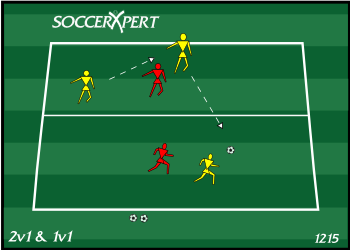 x
[Speaker Notes: Attributes example]
Celebrate the wins of the vision community
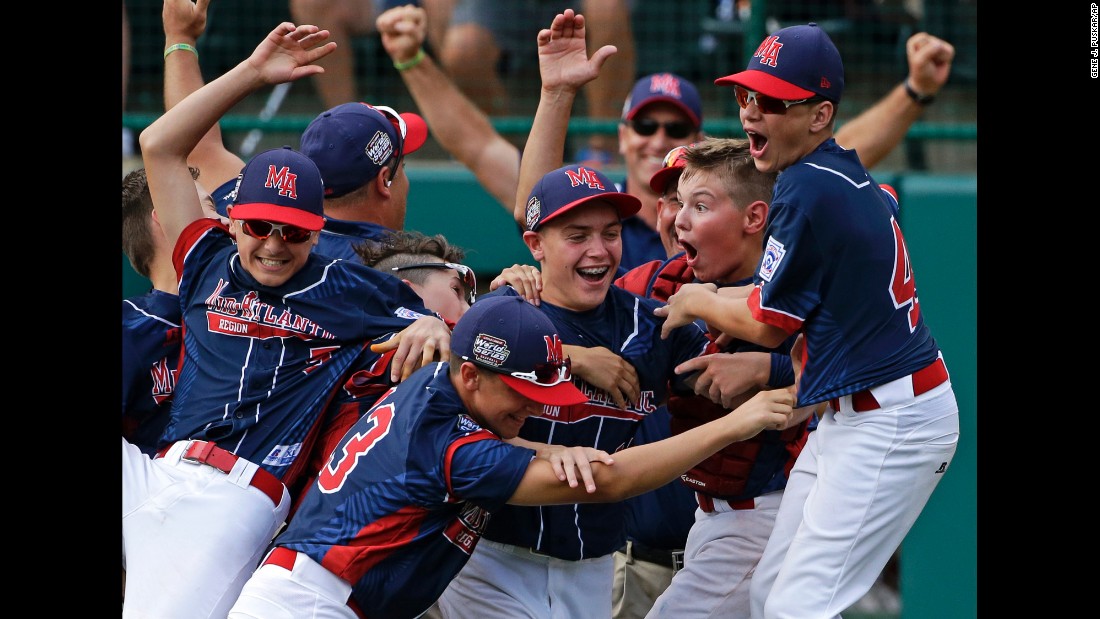 https://edition.cnn.com/2016/12/29/sport/2016-best-sports-year-ever/index.html
In paper writing and reviewing, 
focus on potential to teach
Author
Aim to teach and inspire, not impress
Reviewer
Look for what the paper can teach you (or an interested researcher)

Try to avoid putting much weight on whether the topic is interesting
We tend to be biased in novelty estimates toward hot topics and our own research areas
Nobody really knows which directions will make the biggest impact. E.g., David Lowe’s 1999 SIFT paper was a poster
[Speaker Notes: Deep learning, neural networks at Monaco
My skipping 3d reconstruction sections of conferences]
Area chair
Invest in assigning to reviewers who you think will enjoy reading the papers

Focus on whether the paper can teach something new – does at least one person think so and have good reason?

Advocate for papers that are creative or technically strong but are not in fashion
Grow and adapt in your career
Career choices: seek growth opportunities
Avoid becoming root-bound
Keep branching out and exploring new topics and new roles


Choose activities with potential for learning as well as potential for impact
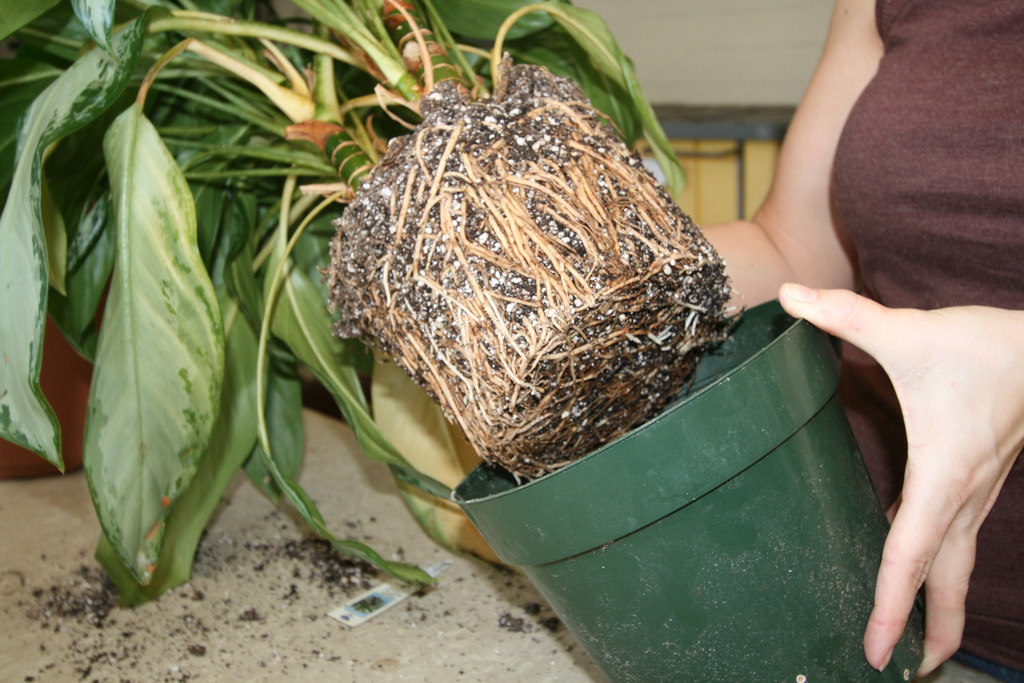 https://www.flickr.com/photos/gardeninginaminute/3010593007
Principles to Thrive
In choosing research directions, be part of the team
Find how you can best contribute
Anticipate and address upcoming problems
A win for the vision community is your win too

In writing and reviewing, focus on the paper’s ability to teach

In your career, grow and adapt